Capital Asset Pricing and Arbitrage Pricing Theory
7
Bodie, Kane, and Marcus
Essentials of Investments, 9th Edition
7.1 The Capital Asset Pricing Model
7.1 The Capital Asset Pricing Model
Assumptions
Markets are competitive, equally profitable
No investor is wealthy enough to individually affect prices
All information publicly available; all securities public
No taxes on returns, no transaction costs
Unlimited borrowing/lending at risk-free rate
Investors are alike except for initial wealth, risk aversion
Investors plan for single-period horizon; they are rational, mean-variance optimizers
Use same inputs, consider identical portfolio opportunity sets
7.1 The Capital Asset Pricing Model
Hypothetical Equilibrium
All investors choose to hold market portfolio
Market portfolio is on efficient frontier, optimal risky portfolio
7.1 The Capital Asset Pricing Model
Hypothetical Equilibrium
Risk premium on market portfolio is proportional to variance of market portfolio and investor’s risk aversion
Risk premium on individual assets 
Proportional to risk premium on market portfolio
Proportional to beta coefficient of security on market portfolio
Figure 7.1 Efficient Frontier and Capital Market Line
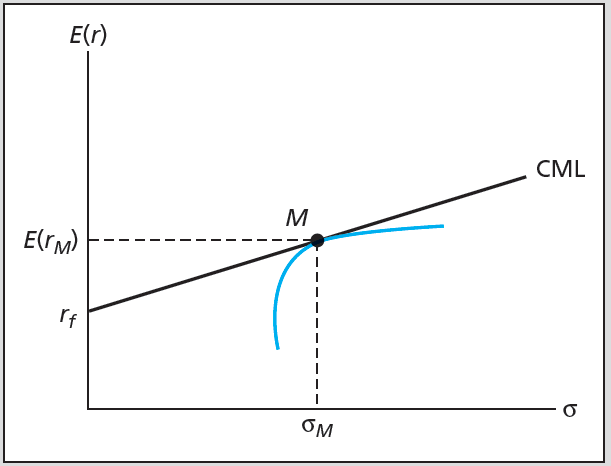 7.1 The Capital Asset Pricing Model
Passive Strategy is Efficient
Mutual fund theorem: All investors desire same portfolio of risky assets, can be satisfied by single mutual fund composed of that portfolio
If passive strategy is costless and efficient, why follow active strategy?
If no one does security analysis, what brings about efficiency of market portfolio?
7.1 The Capital Asset Pricing Model
Risk Premium of Market Portfolio
Demand drives prices, lowers expected rate of return/risk premiums
When premiums fall, investors move funds into risk-free asset
Equilibrium risk premium of market portfolio proportional to 
Risk of market
Risk aversion of average investor
7.1 The Capital Asset Pricing Model
7.1 The Capital Asset Pricing Model
The Security Market Line (SML)
Represents expected return-beta relationship of CAPM
Graphs individual asset risk premiums as function of asset risk
Alpha
Abnormal rate of return on security in excess of that predicted by equilibrium model (CAPM)
Figure 7.2 The SML and a Positive-Alpha Stock
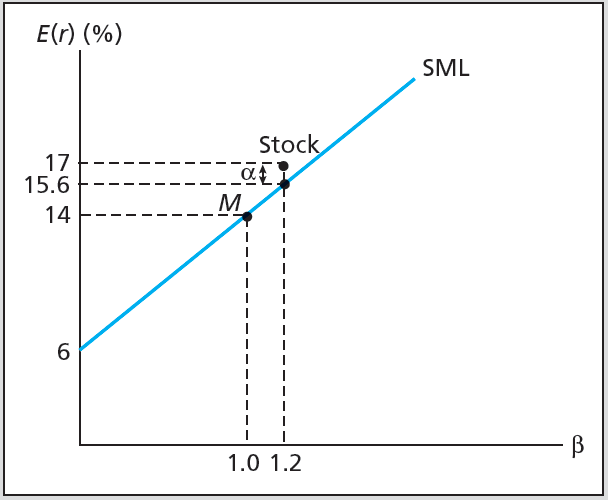 7.1 The Capital Asset Pricing Model
Applications of CAPM
Use SML as benchmark for fair return on risky asset
SML provides “hurdle rate” for internal projects
7.2 CAPM and Index Models
7.2 CAPM and Index Models
Table 7.1 Monthly Return Statistics 01/06 - 12/10
Figure 7.3A: Monthly Returns
Figure 7.3B Monthly Cumulative Returns
Figure 7.4 Scatter Diagram/SCL: Google vs. S&P 500, 01/06-12/10
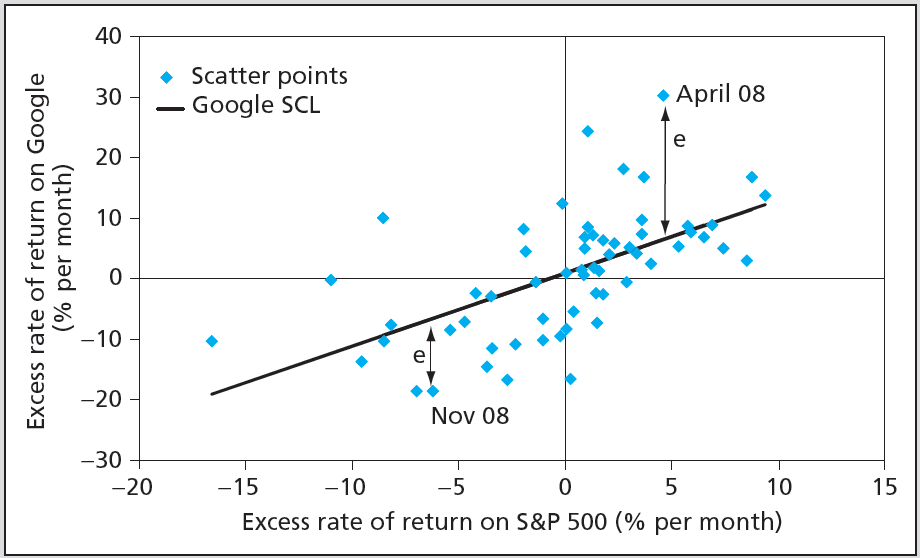 Table 7.2 SCL for Google (S&P 500), 01/06-12/10
7.2 CAPM and Index Models
Estimation results
Security Characteristic Line (SCL)
Plot of security’s expected excess return over risk-free rate as function of excess return on market
 

Required rate = Risk-free rate + β x Expected excess return of index
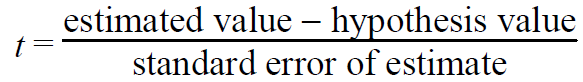 7.2 CAPM and Index Models
Predicting Betas
Mean reversion
Betas move towards mean over time
To predict future betas, adjust estimates from historical data to account for regression towards 1.0
7.3 CAPM and the Real World
CAPM is false based on validity of its assumptions
Useful predictor of expected returns
Untestable as a theory
Principles still valid
Investors should diversify
Systematic risk is the risk that matters
Well-diversified risky portfolio can be suitable for wide range of investors
7.4 Multifactor Models and CAPM
7.4 Multifactor Models and CAPM
Table 7.3 Monthly Rates of Return, 01/06-12/10
Table 7.4 Regression Statistics: Alternative Specifications
7.5 Arbitrage Pricing Theory
Arbitrage
Relative mispricing creates riskless profit
Arbitrage Pricing Theory (APT)
Risk-return relationships from no-arbitrage considerations in large capital markets
Well-diversified portfolio
Nonsystematic risk is negligible
Arbitrage portfolio
Positive return, zero-net-investment, risk-free portfolio
7.5 Arbitrage Pricing Theory
Calculating APT
 
Returns on well-diversified portfolio
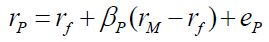 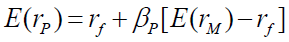 Table 7.5 Portfolio Conversion
Steps to convert a well-diversified portfolio into an arbitrage portfolio
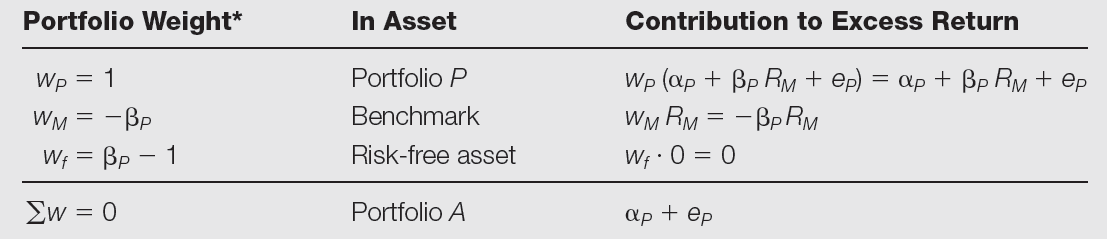 *When alpha is negative, you would reverse the signs of each portfolio weight to achieve a portfolio A with positive alpha and no net investment.
Table 7.6 Largest Capitalization Stocks in S&P 500
Stock
Weight
Stock
Weight
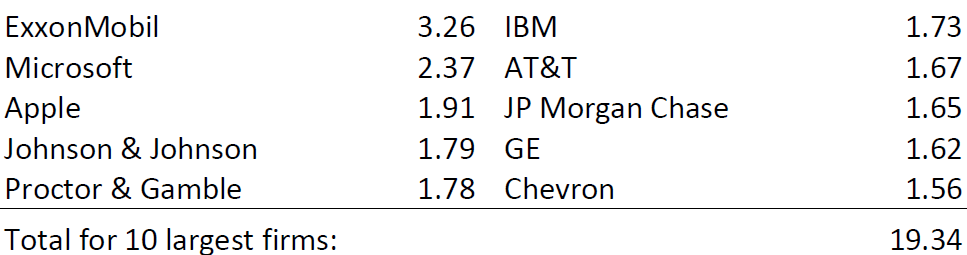 Table 7.7 Regression Statistics of S&P 500 Portfolio on Benchmark Portfolio, 01/06-12/10
Table 7.8 Annual Standard Deviation
Figure 7.5 Security Characteristic Lines
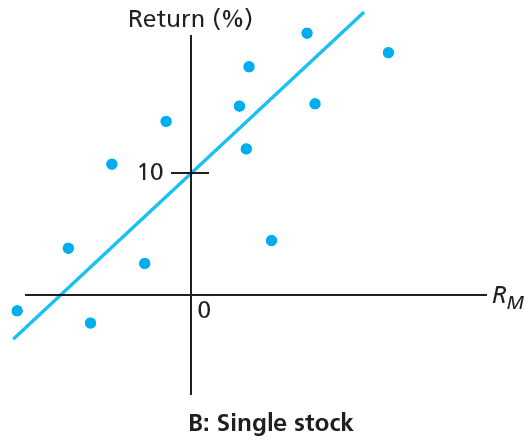 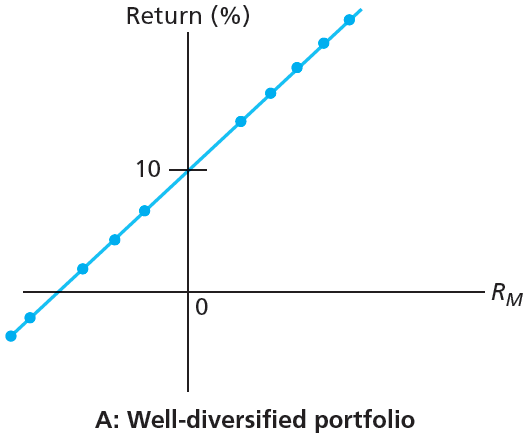 7.5 Arbitrage Pricing Theory
Multifactor Generalization of APT and CAPM
Factor portfolio
Well-diversified portfolio constructed to have beta of 1.0 on one factor and beta of zero on any other factor
Two-Factor Model for APT
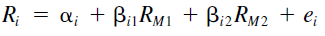 Table 7.9 Constructing an Arbitrage Portfolio
Constructing an arbitrage portfolio with two systemic factors
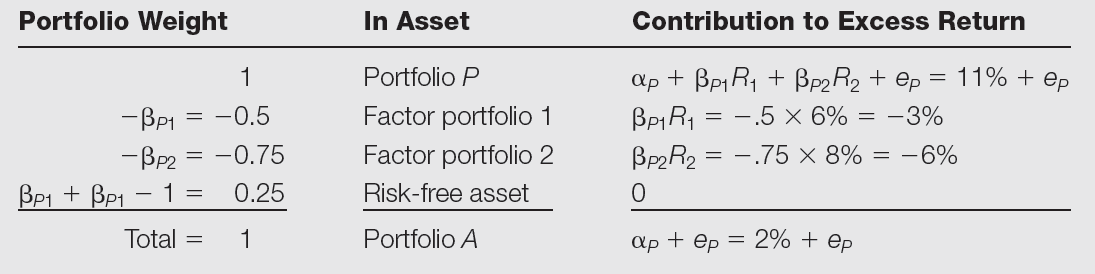